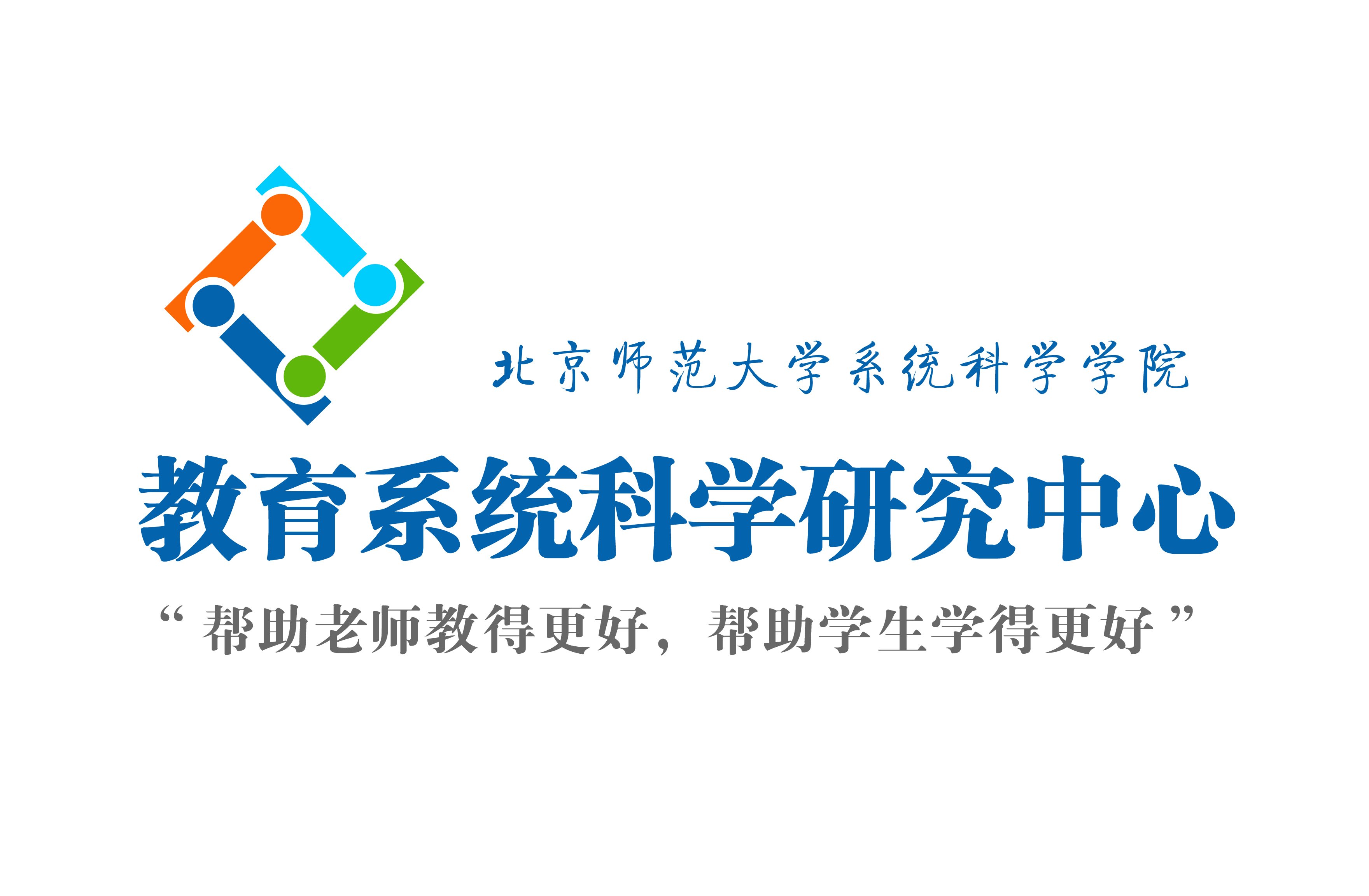 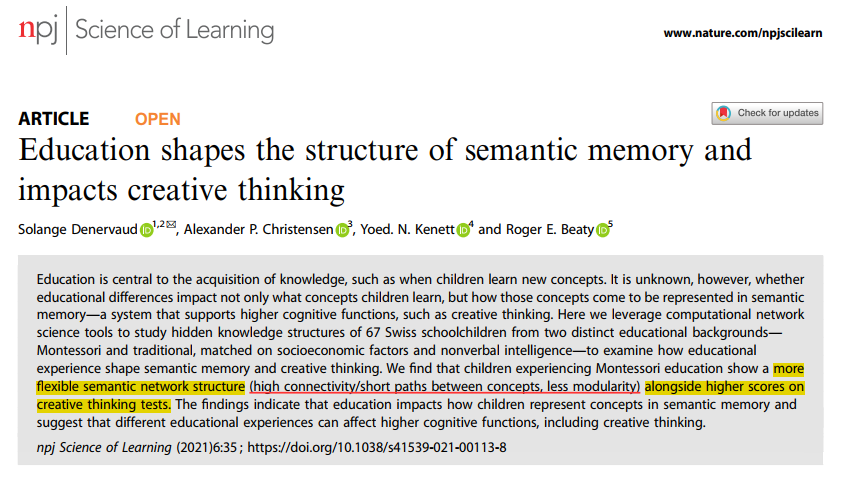 2021
IF = 4.350；SSCI, SCIE
JCR Q1；中科院医学二区
吴俊杰
2022年3月28日
Main Authors
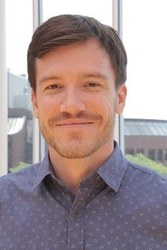 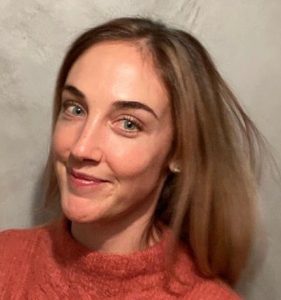 Solange Denervaud
（索朗格·德内尔沃）
﻿PhD/Post-doc
University of Lausanne
Roger E. Beaty
（罗杰·比蒂）
Asst. Prof. 
Pennsylvania State University
Cognitive flexibility and creativity development
behavior, fNIRS, MRI, and modelization.
Creative thinking
Network analysis, fMRI, tES-fNIRS
2
Introduction
﻿﻿Early experience is importance for concept learning, especially school education
Montessori﻿
Multi-age classes
﻿Interdisciplinary, discovery-based work
 Traditionally
Successively different topics
Learn & memorize concepts 
Montessori ﻿vs. Tranditional classes in ﻿higher cognitive functions (e.g., ﻿Besançon et al., 2008; ﻿Denervaud et al., 2019)
 better ﻿academic outcomes
 socio-emotional learning
divergent and/or convergent creativity
3
Introduction
﻿﻿﻿﻿Such effects raise questions about fundamental cognitive processes
 such as concept learning.
﻿﻿﻿﻿﻿Semantic representation impacts many important cognitive abilities (﻿Gobbo & Chi, 1986)
 e.g., creative thinking
 by influencing how knowledge is retrieved from memory
4
Introduction
﻿Paradigm shift in the study of Semantic representation (﻿e.g., Drieger, 2013; ﻿Christensen et al., 2018)
﻿A simple verbal fluency task 
﻿ Cognitive network methods
﻿﻿﻿﻿﻿﻿Network science measures
 Higher creative individuals show more efficient and flexible network structure (﻿Kenett & Faust, 2019)
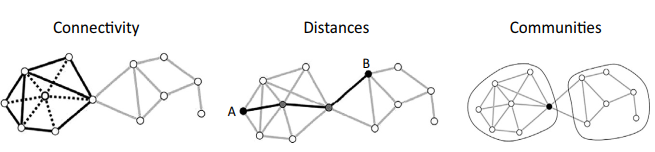 Average shortest path length (ASPL)
Global efficiency
Clustering coefficient (CC)
Local efficiency
﻿ Modularity (Q)
Flexibility
5
Research gap
﻿Summary
 Montessori ﻿classes show advantage
 Property of semantic network impact higher cognitive functions. 
﻿However, it is unknown whether educational differences: 
 impact what concepts we learn & how concepts represented in semantic memory
 and further impact creative thinking
6
Methods
Participants
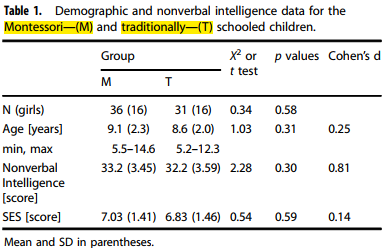 7
Methods
Tasks
﻿ Verbal fluency
To name as many animals as he/she could in 60 s 
﻿ Creativity assessment
﻿Divergent thinking 
To draw as many different drawings as possible from one imposed abstract form (i.e., incomplete shape) in 10 min
﻿Convergent thinking
To select 3 different abstract forms out of 8 to create an original drawing that combined them in 15 min
Construct Network
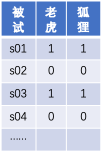 8
Results
More creative response for Montessori than Traditional Children
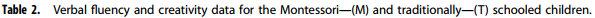 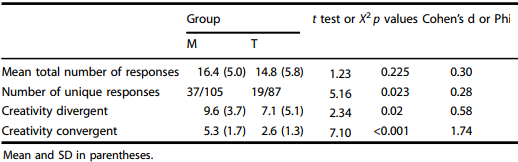 9
Results
﻿More efficient and flexible semantic network structure
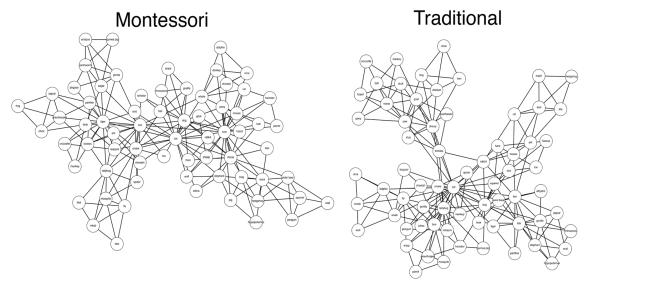 ﻿Clustering coefficient
(局部效率)
﻿Average shortest path length
（全局效率）
﻿Modularity
（灵活性）
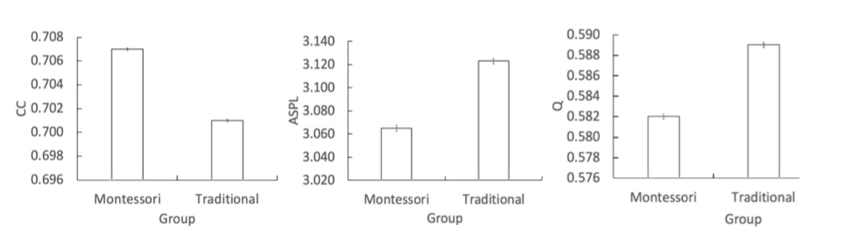 10
Discussion
﻿﻿Specific teaching practices found in Montessori classes may foster higher creativity skills
 such as the error-and trial approach (children need to solve problems by and for themselves)
 the peer-peer tutoring in multi-age classes (higher social diversity, different points of view)
﻿The semantic network and creativity results are consistent with studies in adults (﻿Kenett, 2019; ﻿Kenett et al., 2018)
 Efficiency and flexibility of Semantic network -> creativity 
Limitations 
It is a cross-sectional study
It is unknow that which feature(s) from the Montessori education help(s)
11
Conclusion
﻿Education impacts how children represent concepts in semantic memory.
Different educational experiences can affect higher cognitive functions, including creative thinking.
12
Further reading
Li, Y., Kenett, Y. N., Hu, W., & Beaty, R. E. (2021). Flexible semantic network structure supports the production of creative metaphor. Creativity Research Journal, 33(3), 209-223.
Kenett, Y. N., Levy, O., Kenett, D. Y., Stanley, H. E., Faust, M., & Havlin, S. (2018). Flexibility of thought in high creative individuals represented by percolation analysis. Proceedings of the National Academy of Sciences, 115(5), 867-872.
Kenett, Y. N., Betzel, R. F., & Beaty, R. E. (2020). Community structure of the creative brain at rest. Neuroimage, 210, 116578.
Kenett, Y. N., & Faust, M. (2019). A semantic network cartography of the creative mind. Trends in cognitive sciences, 23(4), 271-274.
Beaty, R. E., Chen, Q., Christensen, A. P., Kenett, Y. N., Silvia, P. J., Benedek, M., & Schacter, D. L. (2020). Default network contributions to episodic and semantic processing during divergent creative thinking: A representational similarity analysis. NeuroImage, 209, 116499.
13
Reflection
相比于传统主观评定两个概念距离的做法，本研究所使用的方法，优点是客观性更高，缺点是只能得到组水平的概念网络。
或许我们也可以增加口语流畅性任务来构建概念网络、增加创造性能力的测试，与脑数据、汉字理解型学习成绩等做关联分析。
14